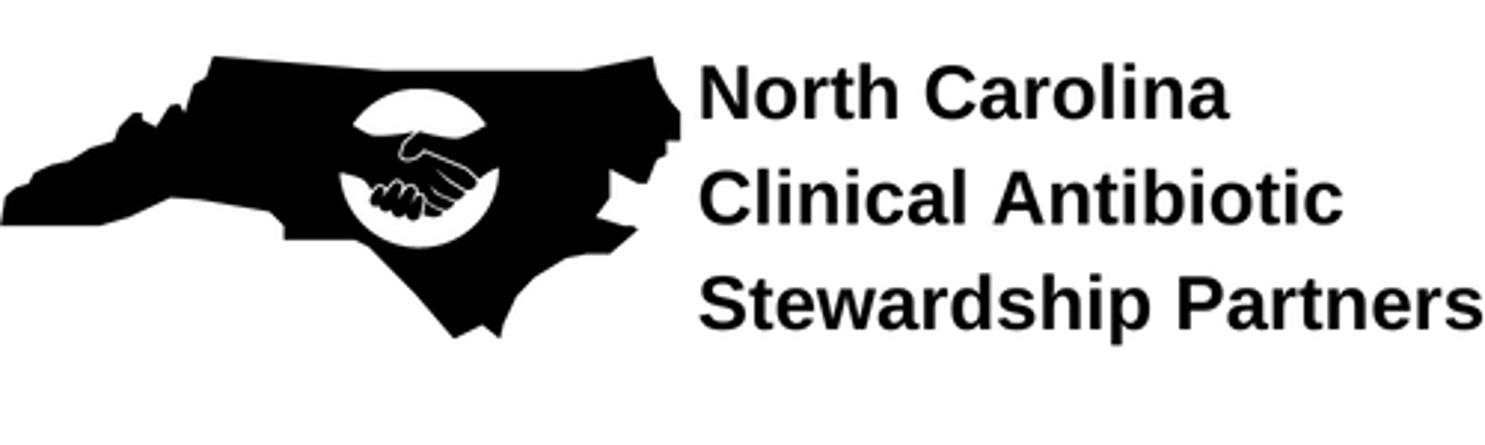 Infection Management and Antibiotic Stewardship     Hot Topic Session #3    Antibiotics in COPD Exacerbations
October 25, 2023
Conflict of interest Disclosures
The views and opinions expressed in this series are those of the speakers and do not reflect the official policy or position of any agency of the U.S. or NC government or UNC.
Our speakers have NO financial relationships with manufacturers and/or providers of commercial services discussed in this activity.
Dr. Kistler served as a consultant for Base10, Inc on their UTI embedded clinical support tool and received funding from Pfizer to study pneumococcal carriage.
The speakers do not intend to discuss an unapproved/investigative use of a commercial product/device in this series, and all COI have been mitigated.
These slides contain materials from a variety of colleagues including CDC, WHO, AHRQ, etc.
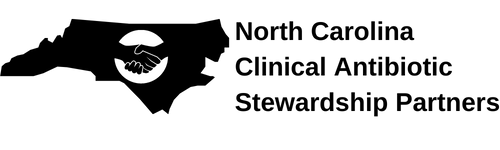 Today's Team
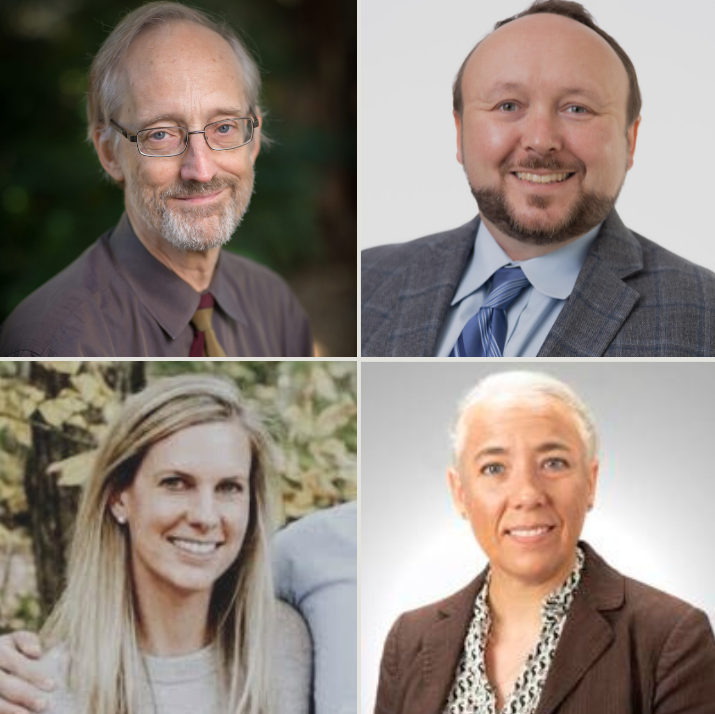 Philip Sloane, MD, MPH - Geriatrics researcher and LTC expert, UNC School of Medicine
Marian B. Johnson, MPH - Senior Research Associate and Quality Improvement advisor, Institue for Healthcare Improvement
Adrian Austin, MD, MSCR - Geriatric Pulmonary and Critical Care expert, UNC School of Medicine
Chrissy Kistler, MD, MASc - Geriatrics researcher and LTC expert, University of Pittsburgh
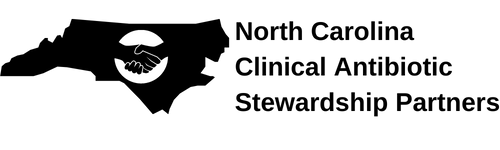 Session Objectives
Review the Definition of COPD exacerbation
Identify practical guidance for antibiotics and COPD exacerbations in the outpatient setting
Provide a one-pager for QI and staff education
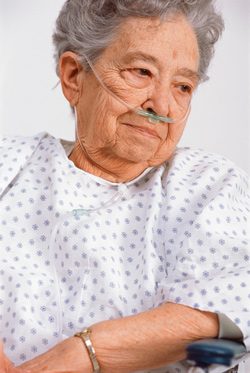 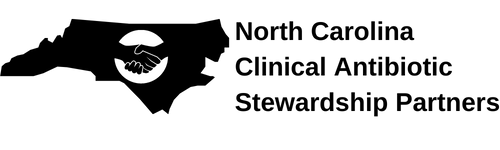 Case Vignette
C.B. is a 78-year-old woman, former smoker, with COPD, chronic hypoxic respiratory failure on 2L of O2, and chronic diastolic CHF.  She has 5 days of a productive cough.  She normally has a dry, chronic cough.  She also has increased dyspnea.  Pulse ox is 92%. Normally she is 90-94%.  HR is 80.  She appears tired and has nasal congestion.  Her lungs have bilateral wheezes.  CXR show no new findings.
Questions
Does she have an acute exacerbation of COPD?
Are antibiotics indicated?
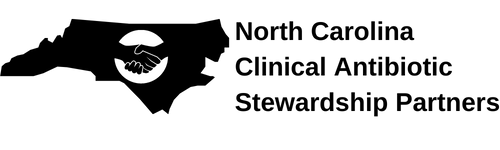 Differential Diagnosis
Acute exacerbation of COPD
CHF exacerbation
Influenza
COVID-19
PNA
Anxiety
Pain
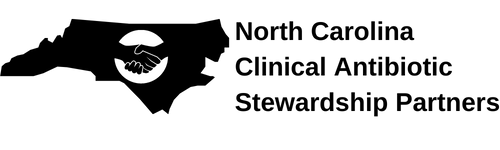 COPD Exacerbation
GLOBAL Initiative for Chronic Lung Disease  (GOLD) Guidelines Definition:

Acute event (Worsens over ≤ 14 days):
Increased dyspnea and/or
Increased cough and sputum production

May be accompanied by tachypnea or tachycardia
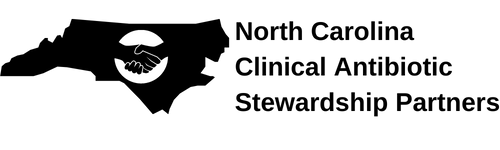 Red Flags for Potential Hospitalization
Severe dyspnea (i.e. inability to complete sentence without breath, pursed lip breathing, tripoding)
Increased RR 
Confusion above baseline
Cyanosis
Acute respiratory failureIncrease in O2 requirement and/or decreased oxygen saturation
Signs of other organ involvement (i.e. arrhythmias)

Factor in patient and caregiver’s preferences!!!
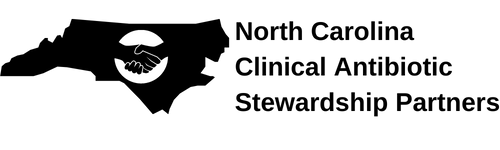 [Speaker Notes: More than 80% of exacerbations are managed as outpts.]
Which COPD Exacerbations Benefit from Antibiotics?
Cochrane systematic review (2018):
large beneficial effects patients admitted to an ICU
For outpatients and non-ICU inpatients, results inconsistent
Vollenweider, Database of Systematic Reviews; 2018
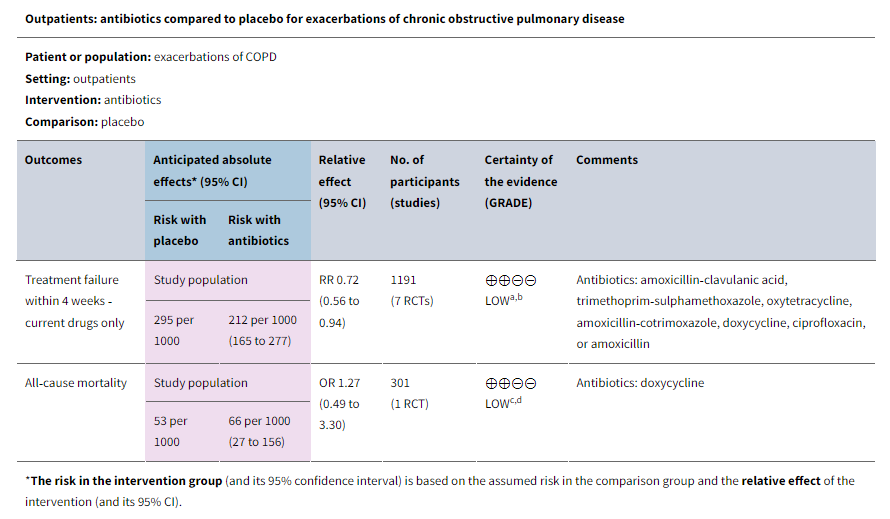 Source: Vollenweider, Database of Systematic Reviews; 2018
Outpatient Approach
Mild disease (outpatient management):  start with inhaled bronchodilators (albuterol), consider oral steroids. If inadequate relief, consider antibiotics
Mild disease=  
<3 cardinal symptoms  (dyspnea, productive cough, purulent sputum)
No purulent sputum
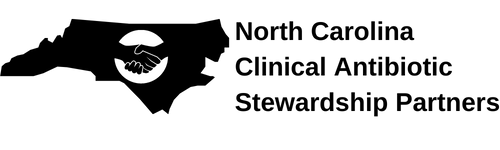 [Speaker Notes: More than 80% of exacerbations are managed as outpts.]
Case Vignette
C.B. is a 78-year-old woman, former smoker, with COPD, chronic hypoxic respiratory failure on 2L of O2, and chronic diastolic CHF.  She has 5 days of a productive cough.  She normally has a dry, chronic cough.  She also has increased dyspnea.  Pulse ox is 92%. Normally she is 90-94%.  HR is 80.  She appears tired and has nasal congestion.  Her lungs have bilateral wheezes.  CXR show no new findings.
Questions
Does she have an acute exacerbation of COPD?
Are antibiotics indicated?
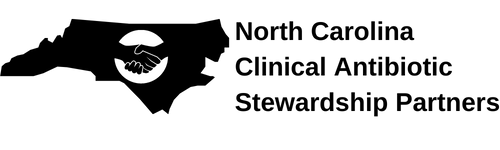 Antibiotic Selection
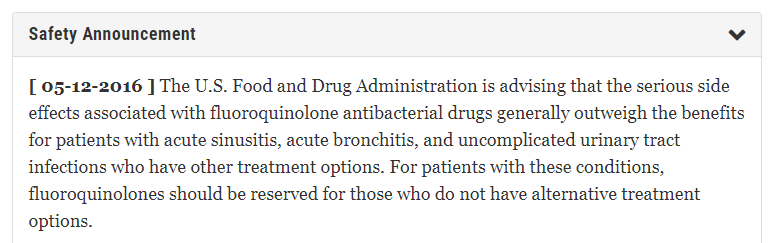 FDA Drug Safety Communication: FDA advises restricting fluoroquinolone antibiotic use for certain uncomplicated infections; warns about disabling side effects that can occur together | FDA.  Accessed 10.20.23
Antibiotic Selection
1st line: Macrolide (azithromycin) OR  Second or third generation cephalosporin (eg, cefuroxime, cefpodoxime, cefdinir)

If history of Pseudomonas colonization, consider ciprofloxacin (RARE EXCEPTION)
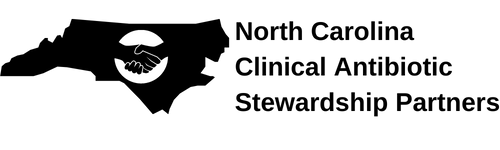 [Speaker Notes: More than 80% of exacerbations are managed as outpts.]
Antibiotic Duration
3-5 days duration

REASSESS after 3-5 days

If not improving, consider evaluation for other etiologies and/or hospitalization
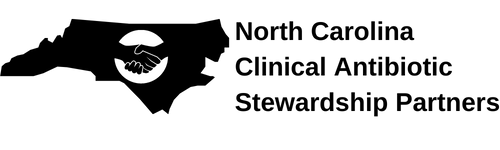 [Speaker Notes: More than 80% of exacerbations are managed as outpts.]
Case Vignette
C.B. is a 78-year-old woman, former smoker, with COPD, chronic hypoxic respiratory failure on 2L of O2, and chronic diastolic CHF.  Dx’ed with COPD exacerbation.  Gave 3 days of oral azithromycin, oral prednisone, TID albuterol nebulizers.  Increased nursing monitoring to qshift.

Patient improved by day 3 and was back to prior baseline.
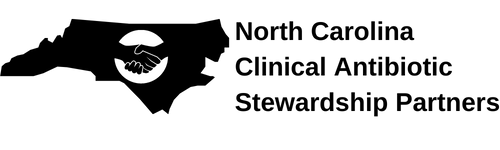 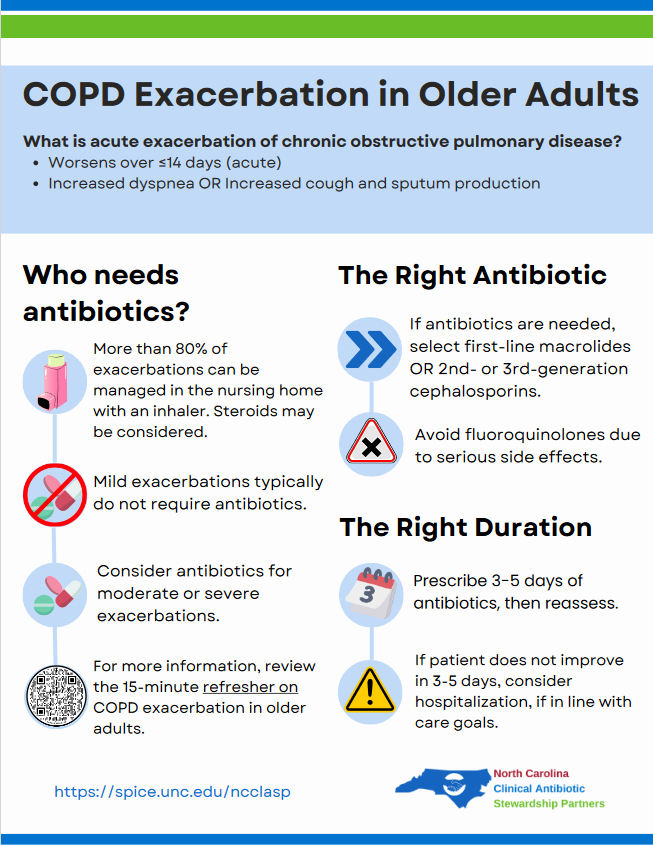 Downloadable One-Pager for Staff Educationand Quality Improvement
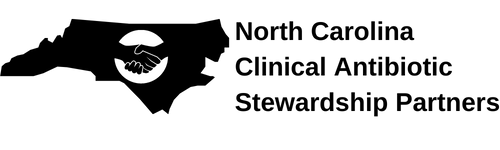 [Speaker Notes: GOLD criteriaAbxDurationF/u]
Questions and Discussion
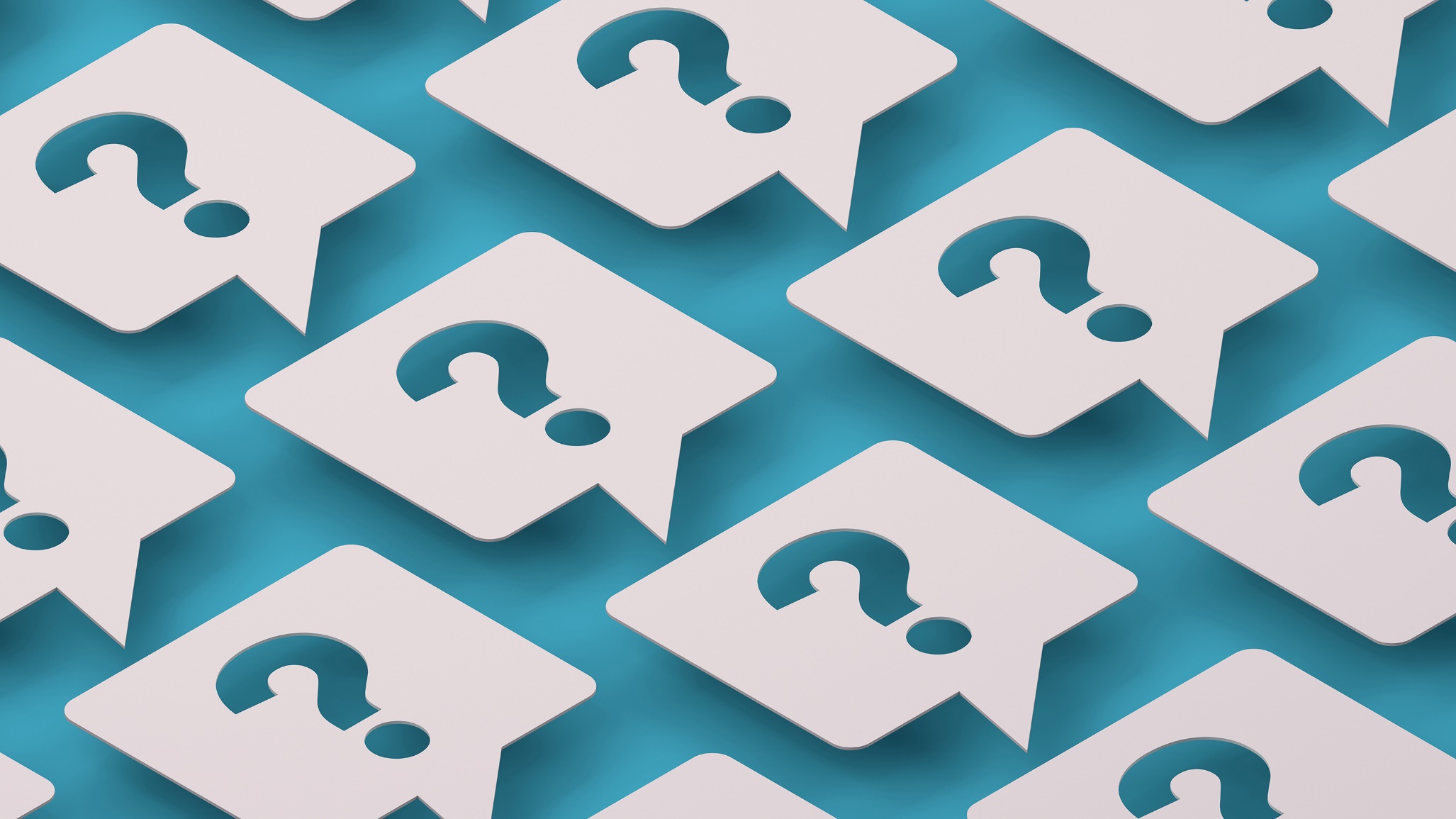 Find session slides at https://spice.unc.edu  ncclasp  nursing homes
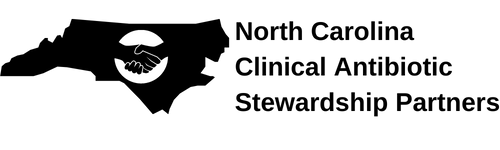 QAPI and QI SUPPORT
Now we'd like to help you!  What stewardship projects are you working on and what do you need help with?
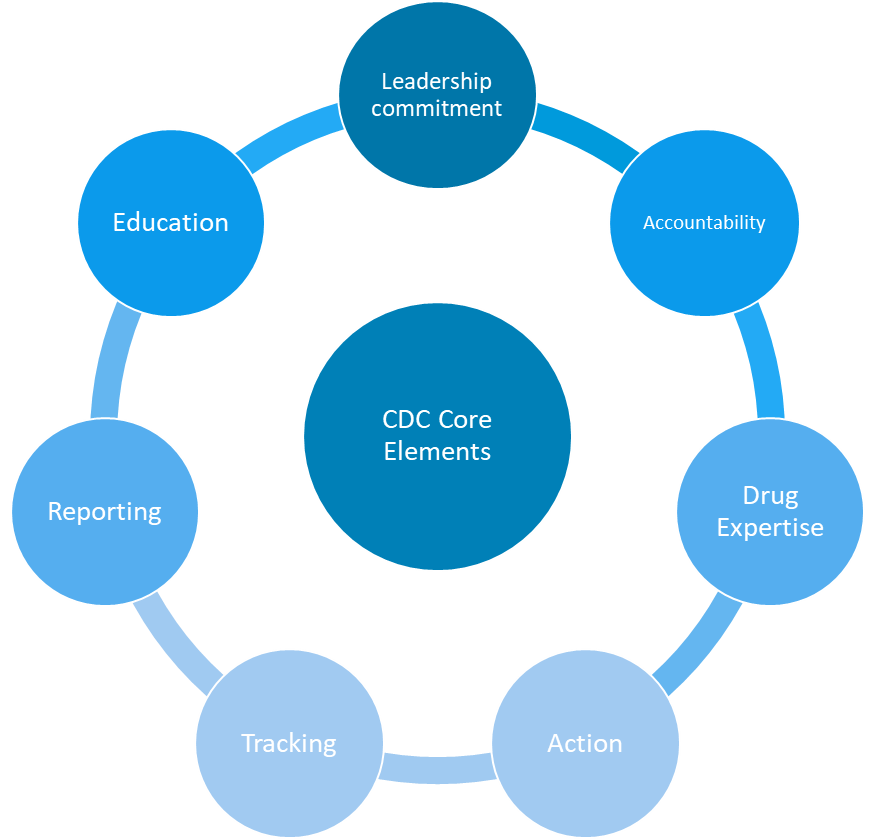 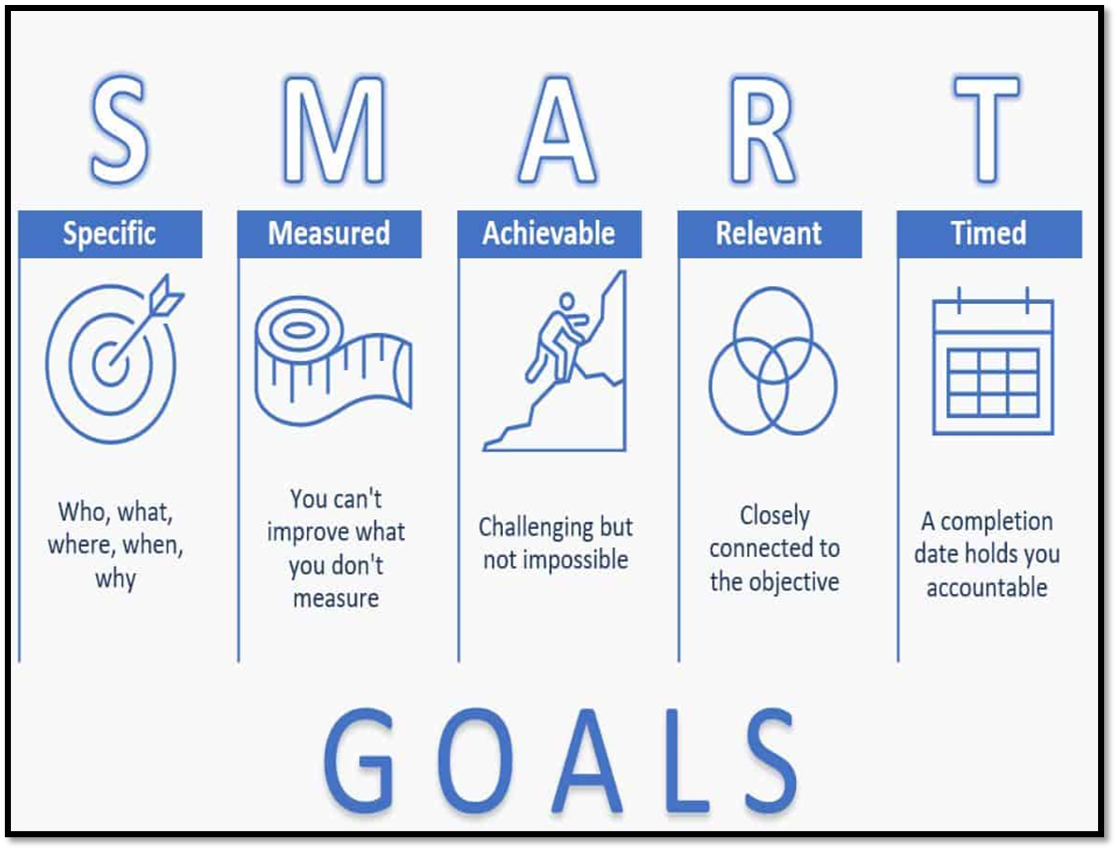 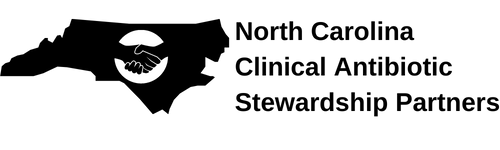 upcoming November learning sessions
Leadership + QI CommunicationNovember 1, 2023 | 11:30-12:30 PM
    CE available
Hot Topics in Stewardship: UTIs – U/A ChallengesNovember 8, 2023 | 11:30-12:30 PMNo CME
Hot Topics in Stewardship: Communication with Families from Diverse BackgroundsNovember 29, 2023 | 11:30-12:30 PMNo CME
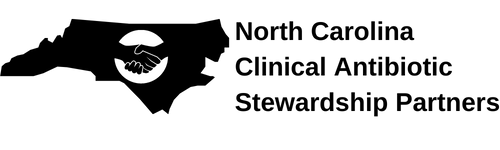